工作室月會簡報
1095055張庭偉
目錄
行政組
資訊組
2
行政組
記錄開會出席表
收週誌
提醒開會時間
3
出席表
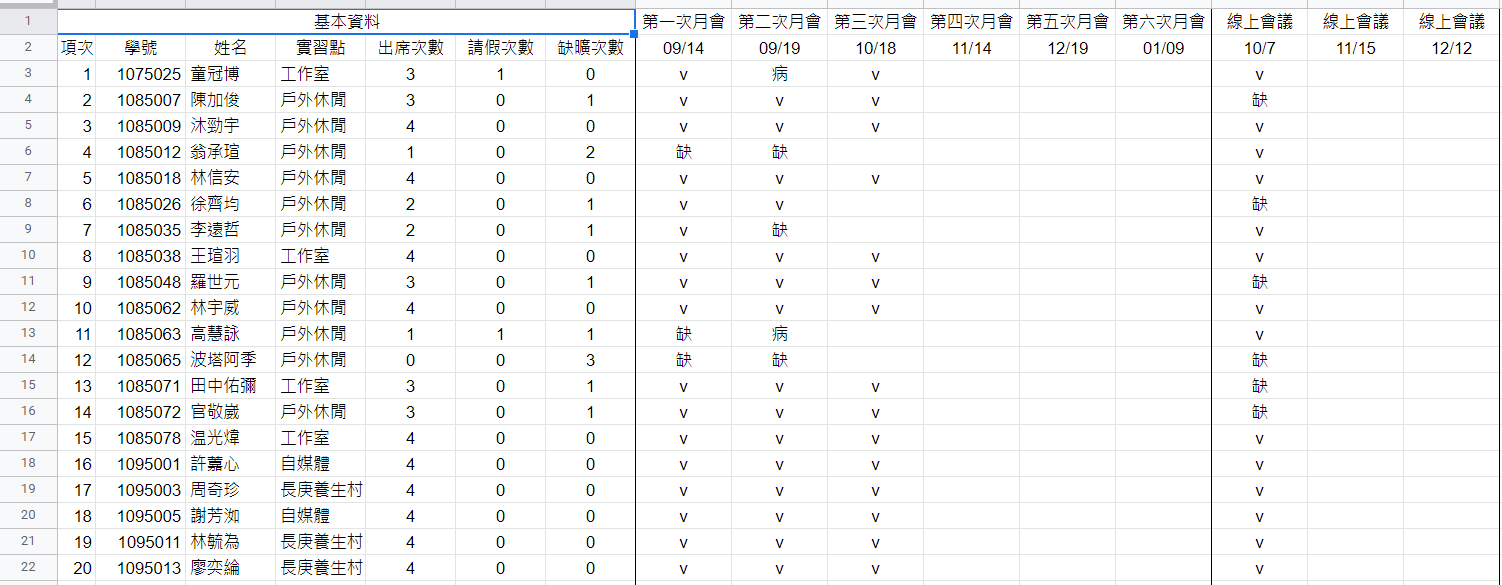 4
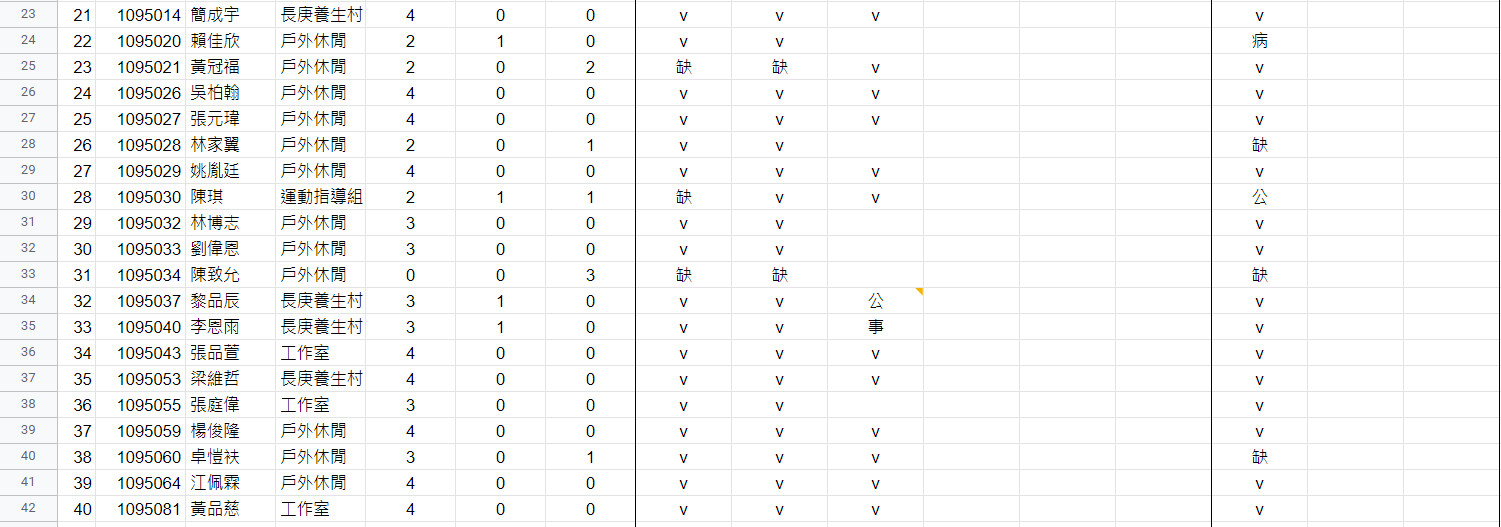 5
行政組
開會時間
月會:12/19(一)、1/9(一)
線上會議:12/12(一)
6
週誌
週誌繳交時間
12/15(四)10~14週
1/5(四)15~17週
7
資訊組
解決網站首頁亂序的問題
新增111學年度第一學期
新進成員自我介紹更新完成
8
工作室網站
9
工作室網站
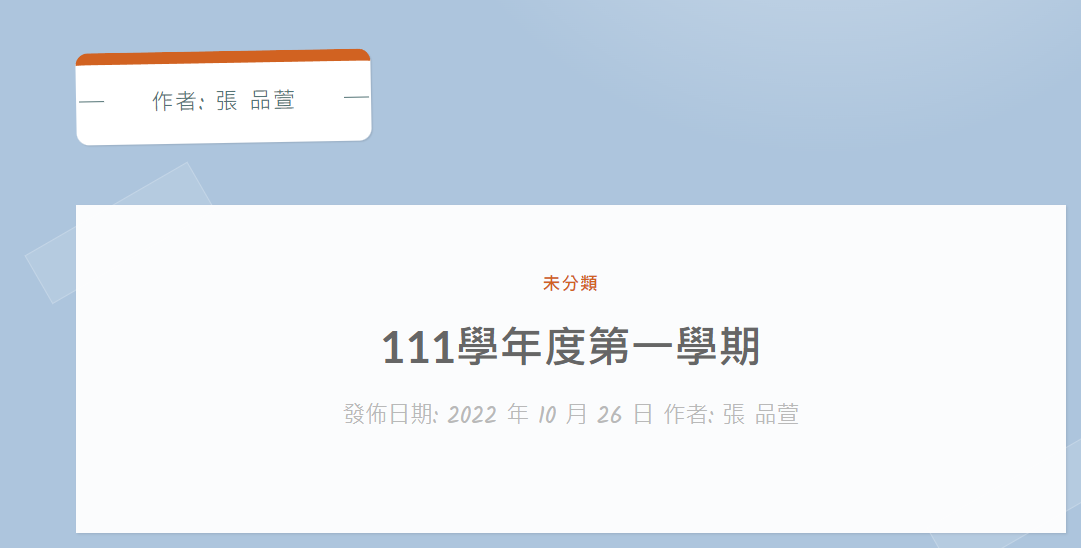 10
資訊組工作目標
整理休閒實習點各組110-2學期的實習成果及內容，並更新至休閒網站上
更新休閒網站內容（月會簡報、照片）
發布各工作坊的相關活動資訊
11
各組實習近況回報與討論
討論下月目標
新增工作事項
12
謝謝大家